-AR Verbs
Spanish II
Acamparto camp
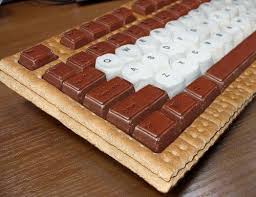 Alquilar un videoto rent a movie
TO WALK
ANDAR
Speed Walking London Olympics 2012
TO HELP
Whose Line is it anyway?  Helping Hands
AYUDAR
TO DANCE
Ouch!  DWTS Mishap
BAILAR
TO LOOK FOR, TO SEARCH
BUSCAR
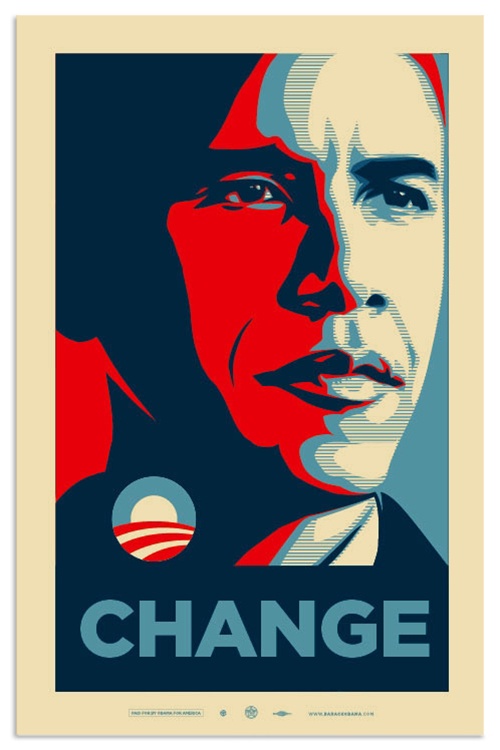 TO CHANGE
CAMBIAR
TO WALK
CAMINAR
TO SING
National Anthem
CANTAR
TO HAVE DINNER
Octopus
CENAR
TO COOK
Muppets Chef
COCINAR
TO BUY
Michael Jackson's Shopping Trip
COMPRAR
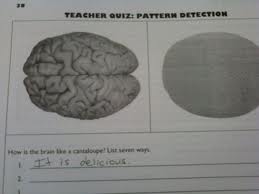 TO ANSWER
CONTESTAR
Desayunarto eat breakfast
TO REST
Being a Kid is Tough!
DESCANSAR
To want to do something
DESEAR + infinitive
TO DRAW
Paint Jam!
TO DRAW
DIBUJAR
TO TEACH
Teacher's Dancing Prank
ENSEÑAR
TO ENTER
ENTRAR
TO LISTEN
ESCUCHAR
Waiting for a bus...
WAIT, EXPECT
ESPERAR
Esquiarto ski
TO STUDY
ESTUDIAR
Gastarto spend
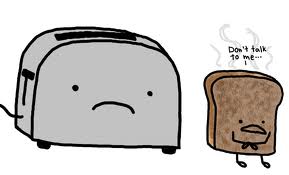 TO TALK, SPEAK
HABLAR
World's Fastest Talking Female
TO CLEAN
LIMPIAR
Spagetti Mess
TO CALL
"Call Me Maybe"
LLAMAR
TO ARRIVE
LLEGAR
Tricky Steps
Mandar un textoto send a text
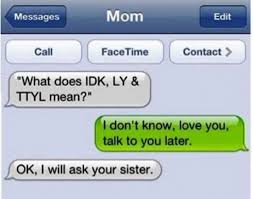 Mandar un correo electrónicoto send an e-mail
TO LOOK AT, WATCH
MIRAR
Busta Rhymes Karaoke
Montar a caballoto ride a horse
Montar en bicicletato ride a bike
TO SWIM
Legos Swimming?!?
NADAR
TO NEED
Top Gun
NECESITAR
TO FORGET
OLVIDAR
"Forget About It"
TO PAY
PAGAR
30,000 Pennies
TO GO FOR A WALK
PASEAR
Tony Hawk
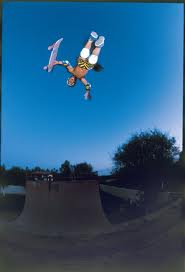 TO SKATE
PATINAR
Pescarto fish
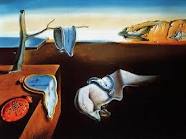 Avenger Art
TO PAINT
PINTAR
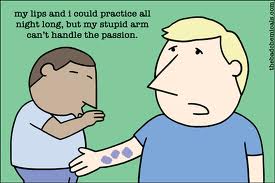 TO PRACTICE
PRACTICAR
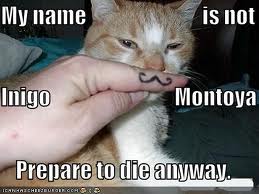 Princess Bride
TO PREPARE
PREPARAR
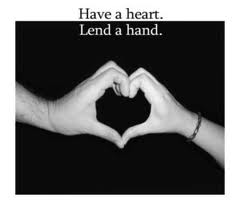 TO LEND
PRESTAR
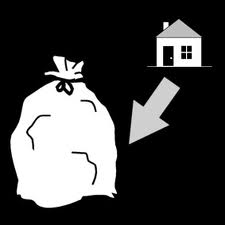 TO TAKE OUT, GET
SACAR
Sacar buenas notasto get good grades
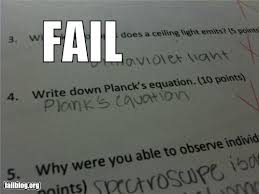 World's Highest high Jump
TO JUMP
SALTAR
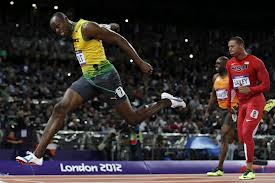 TO END, FINISH
TERMINAR
Usaine Bolt vs. Cheetah
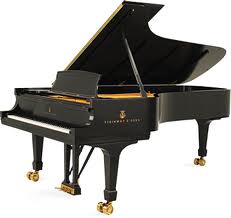 TO PLAY (INSTRUMENT)
TOCAR
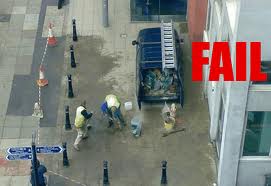 TO WORK
TRABAJAR
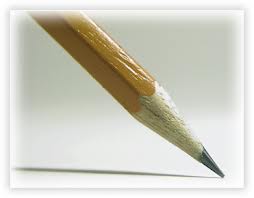 TO USE
USAR
Ver una películato watch a movie
Ver la televisiónto watch TV
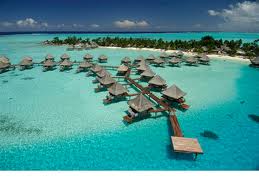 TO TRAVEL
VIAJAR
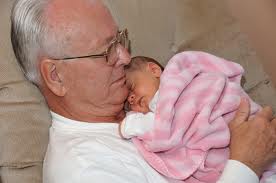 TO VISIT
VISITAR